Creation Theories
Focus.

What do science and religion say about the creation of the universe?
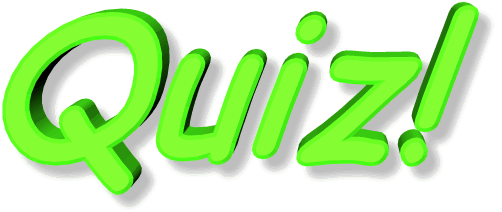 To begin...
Creation Theories
Explain… 

1.	…briefly, the Big Bang theory and the evidence for it.
2.	… briefly the Steady State theory.
… why most scientists now dismiss the steady state  
           theory.
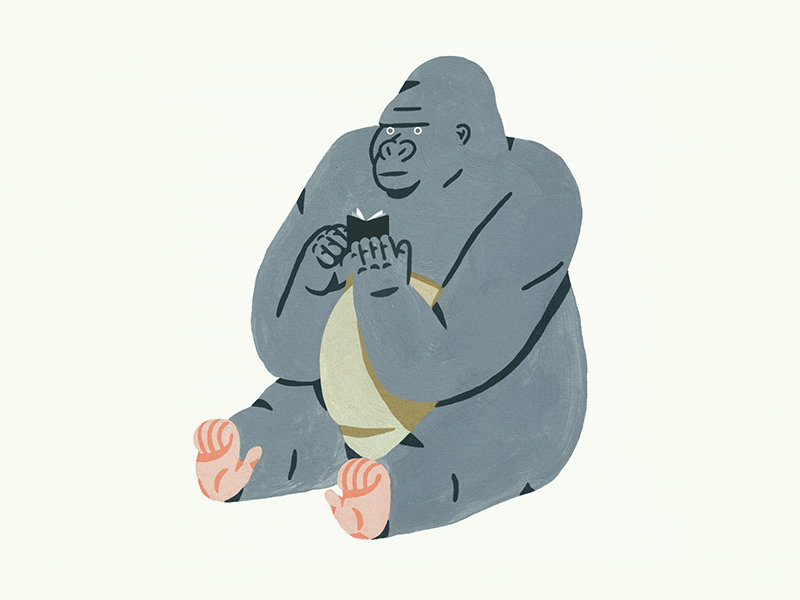 Creation Theories
Explain… 
 
… the main points of the theory of Intelligent Design. Include evidence and examples and make sure you refer to ‘irreducible complexity’ in your explanation
… some of the main issues with intelligent design as an explanation for the creation of the universe
… the strengths and weaknesses of ID.
https://www.youtube.com/watch?v=DZ9uMb8GqNY
Creation Theories
Explain… 

… briefly, the main points of each of the two   
          creation stories in the Bible.
… briefly, what creationism is.
… the strengths and weakness of creationism. Make  
     sure you include examples and reference to     
          scientific theories.
… some of the issues raised for Christians in the 
          light of the belief that God created the earth and 
          modern scientific advances. Refer to liberal 
          Christians and fundamentalist Christians.
Creation Theories
Explain… 

… briefly, the cosmic constant. 
… the main strength of this theory. 
… briefly, the main points of the theory of evolution.
… how different Christians (liberals and  
     fundamentalists) might respond to the theory of    
          evolution.
… the main points of Lovelock’s Gaia hypothesis.
… the main strengths and weaknesses of the Gaia  
          hypothesis. Include examples and  reference to 
          Christian beliefs.
Creation Theories
Exam questions. 

1.	Examine the grounds for religious beliefs. (8 marks)

2.	Evaluate the validity of miracles.  (9 marks)
Evaluate the strengths and weaknesses of religious beliefs about the creation of the earth. (30 marks)